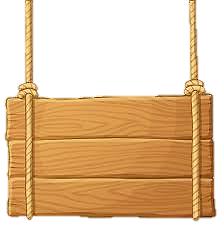 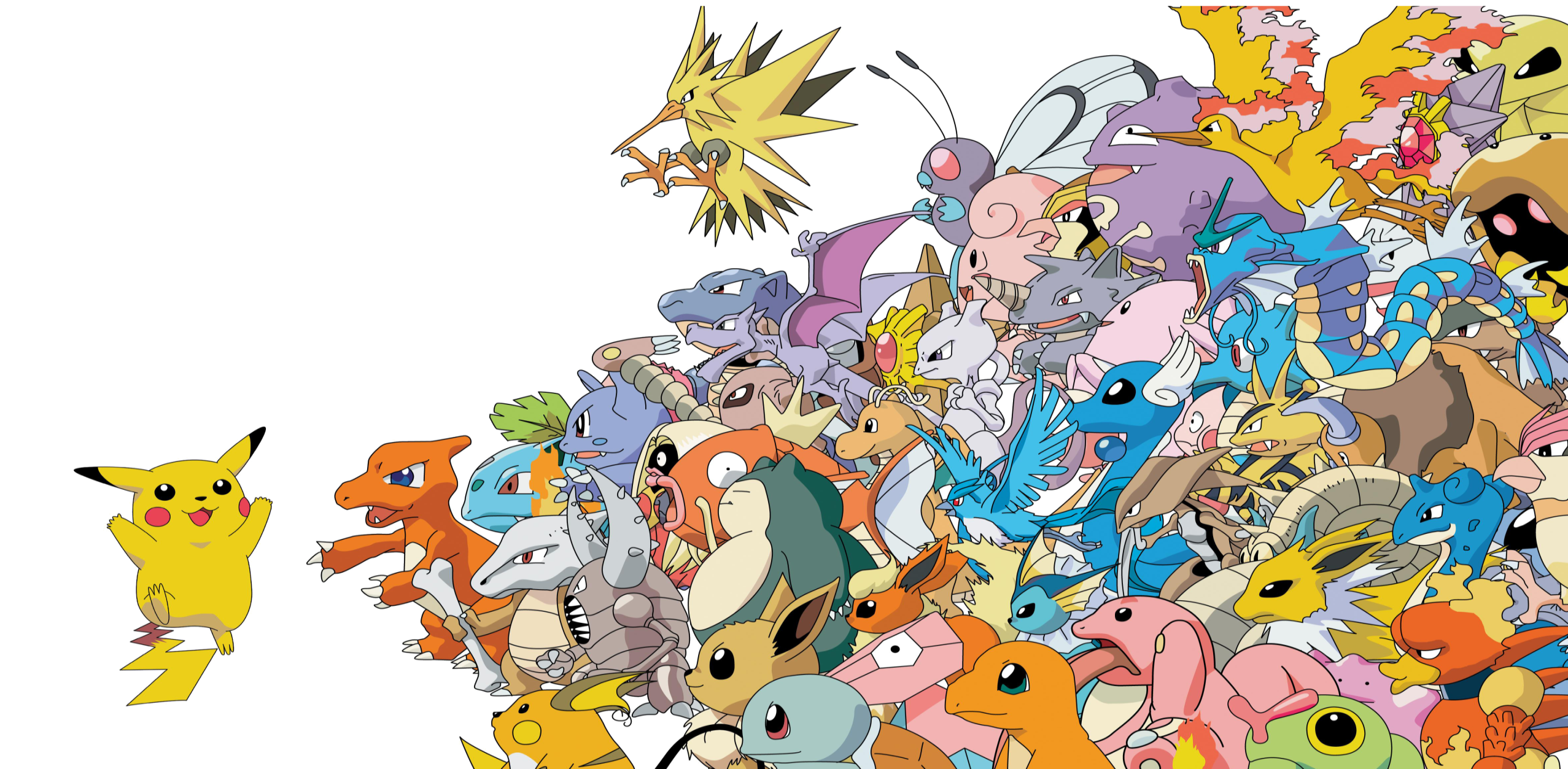 POKEMON 
TRANH TÀI
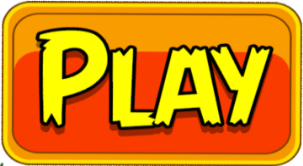 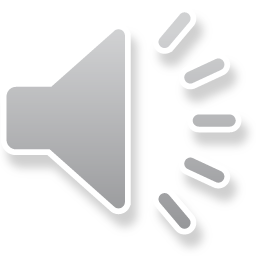 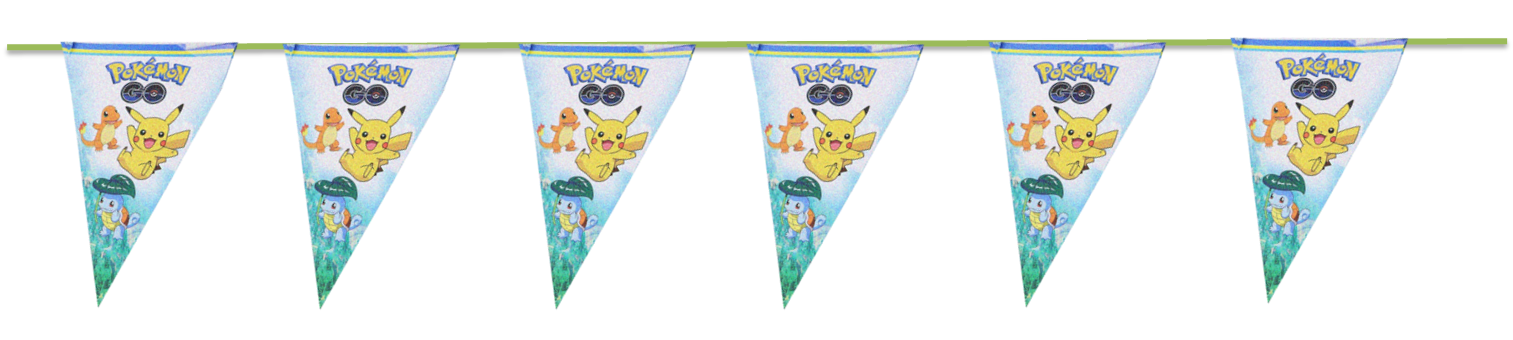 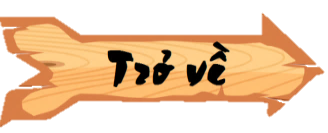 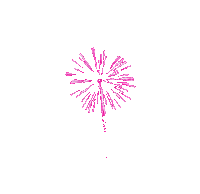 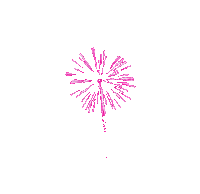 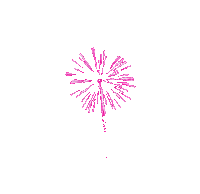 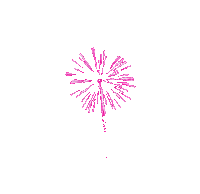 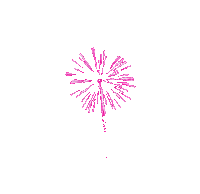 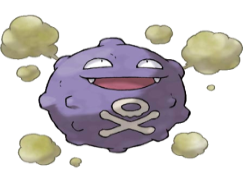 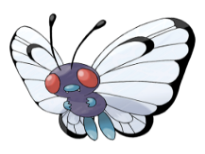 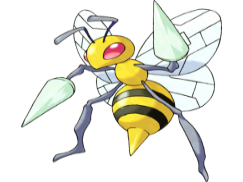 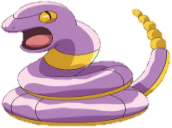 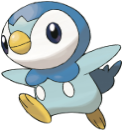 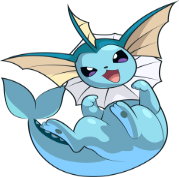 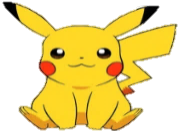 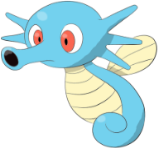 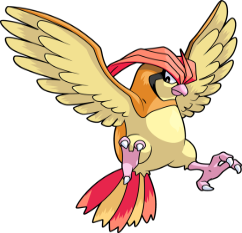 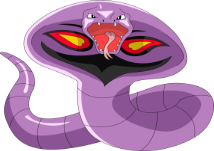 CHIẾN THẮNG
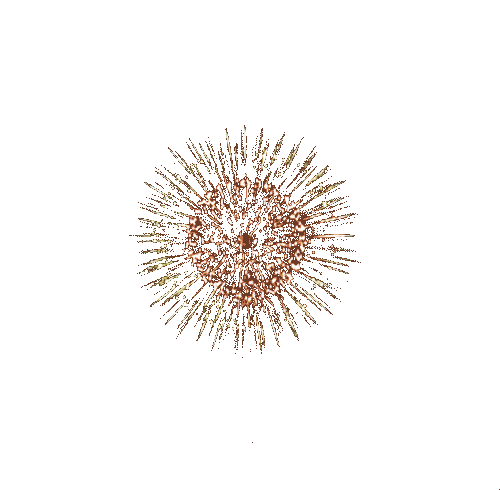 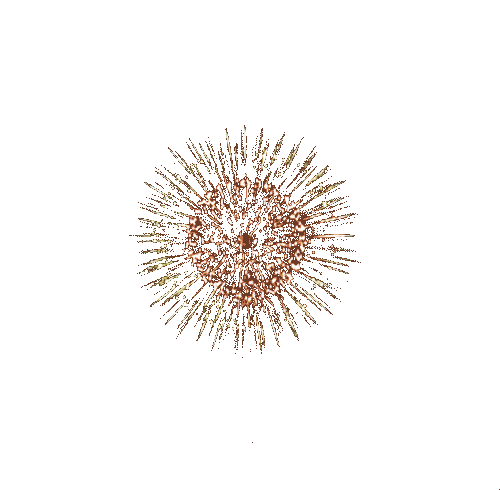 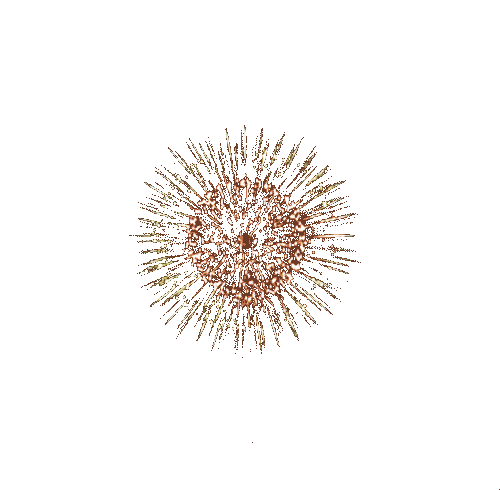 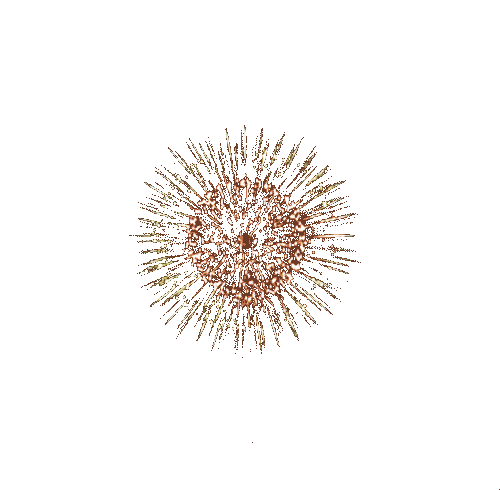 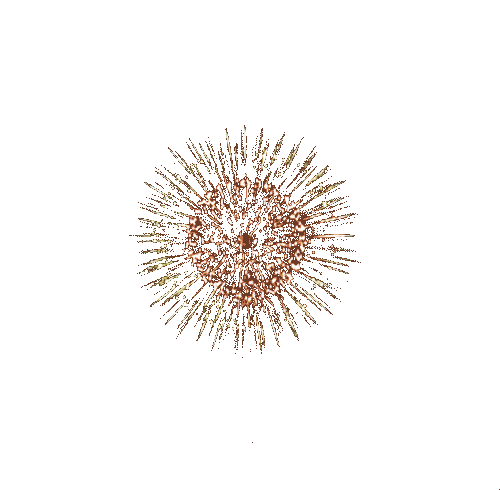 CHIẾN THẮNG
CHIẾN THẮNG
CHIẾN THẮNG
CHIẾN THẮNG
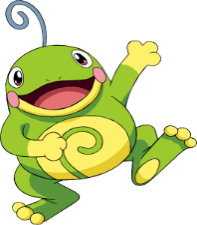 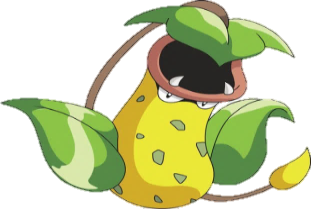 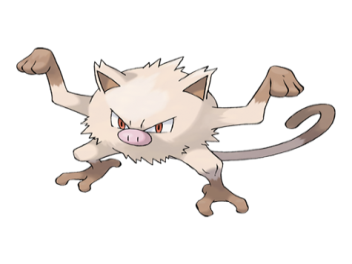 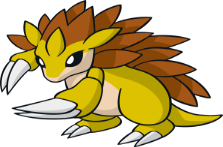 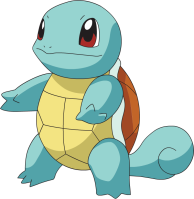 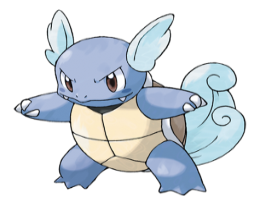 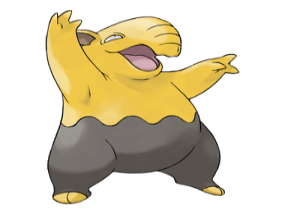 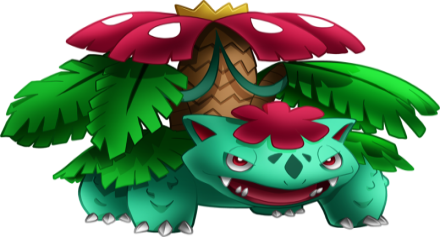 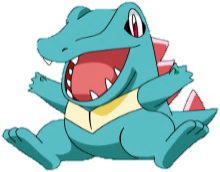 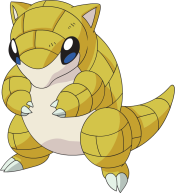 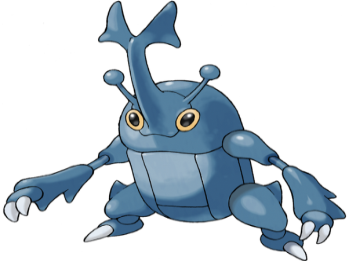 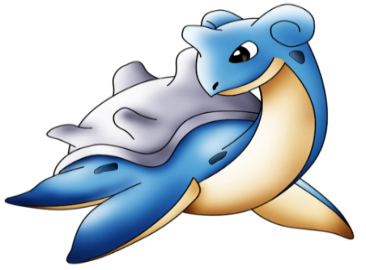 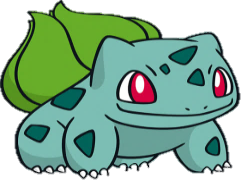 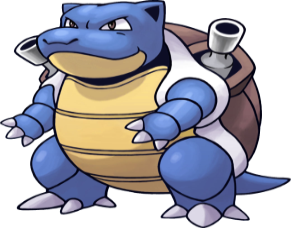 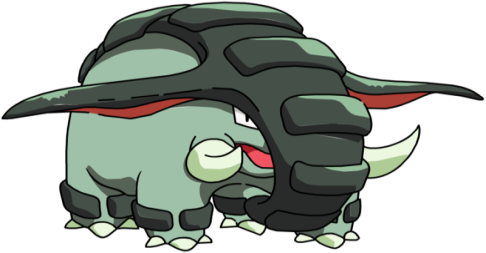 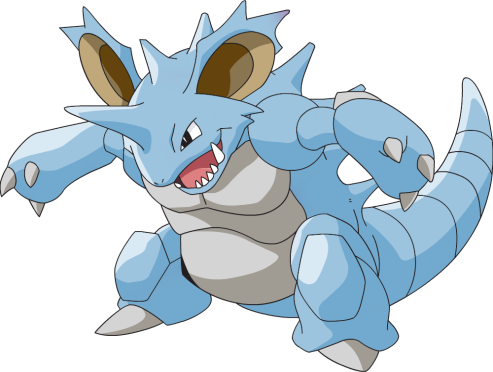 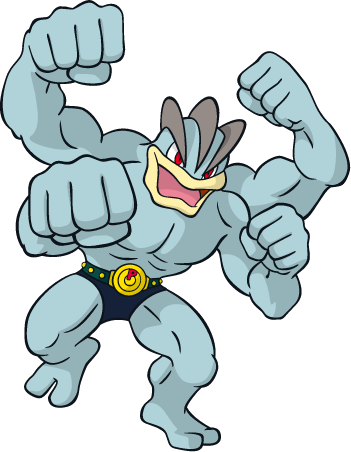 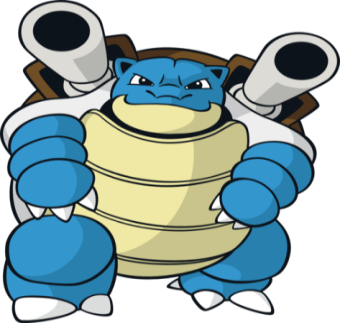 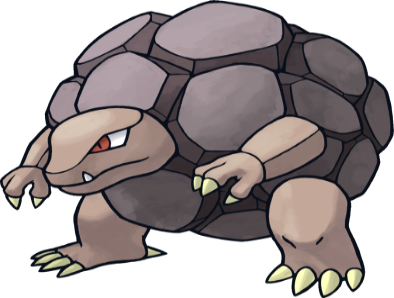 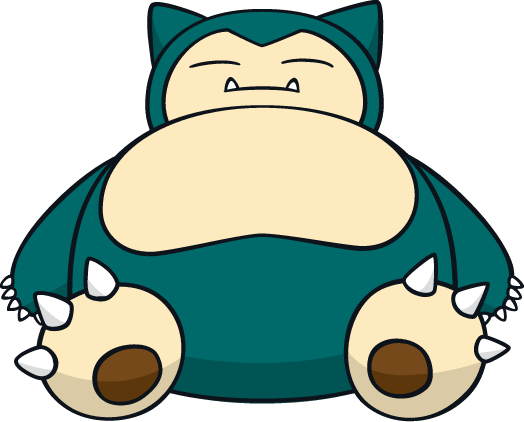 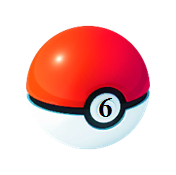 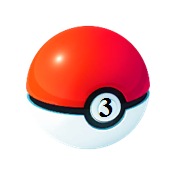 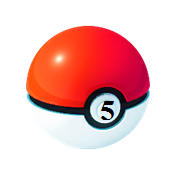 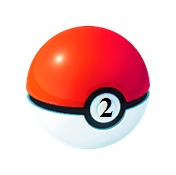 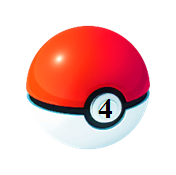 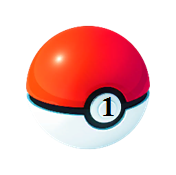 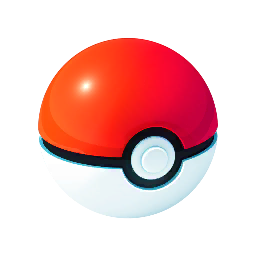 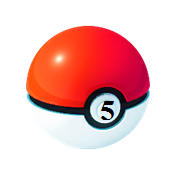 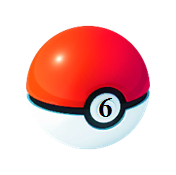 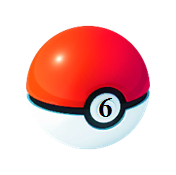 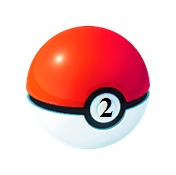 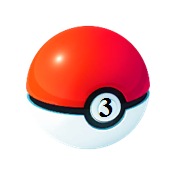 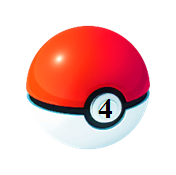 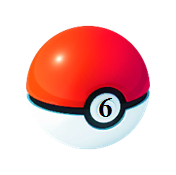 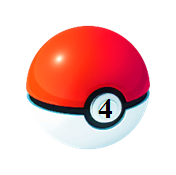 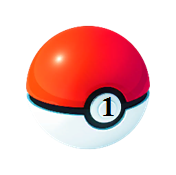 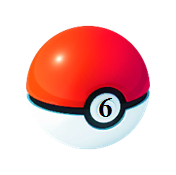 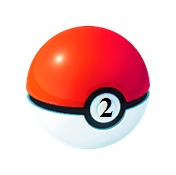 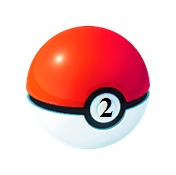 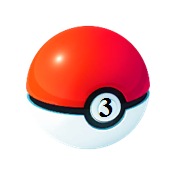 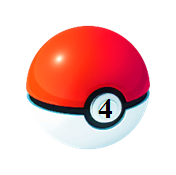 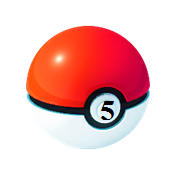 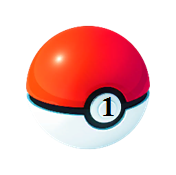 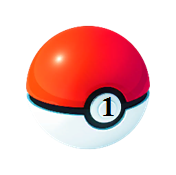 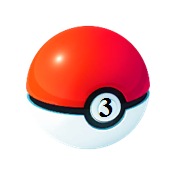 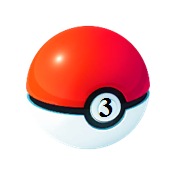 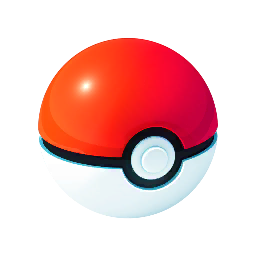 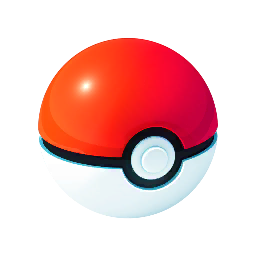 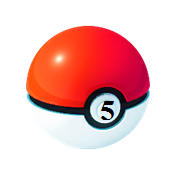 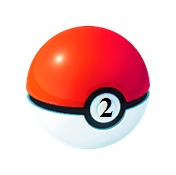 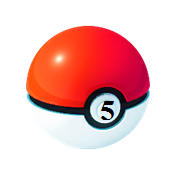 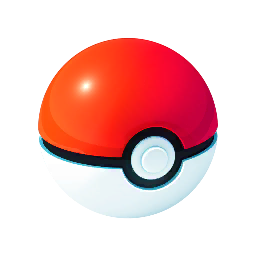 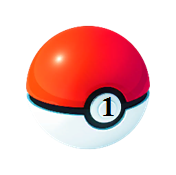 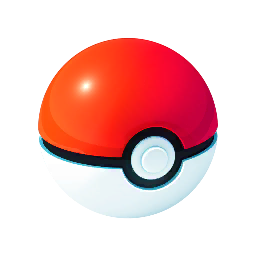 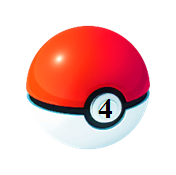